US Sections in Green
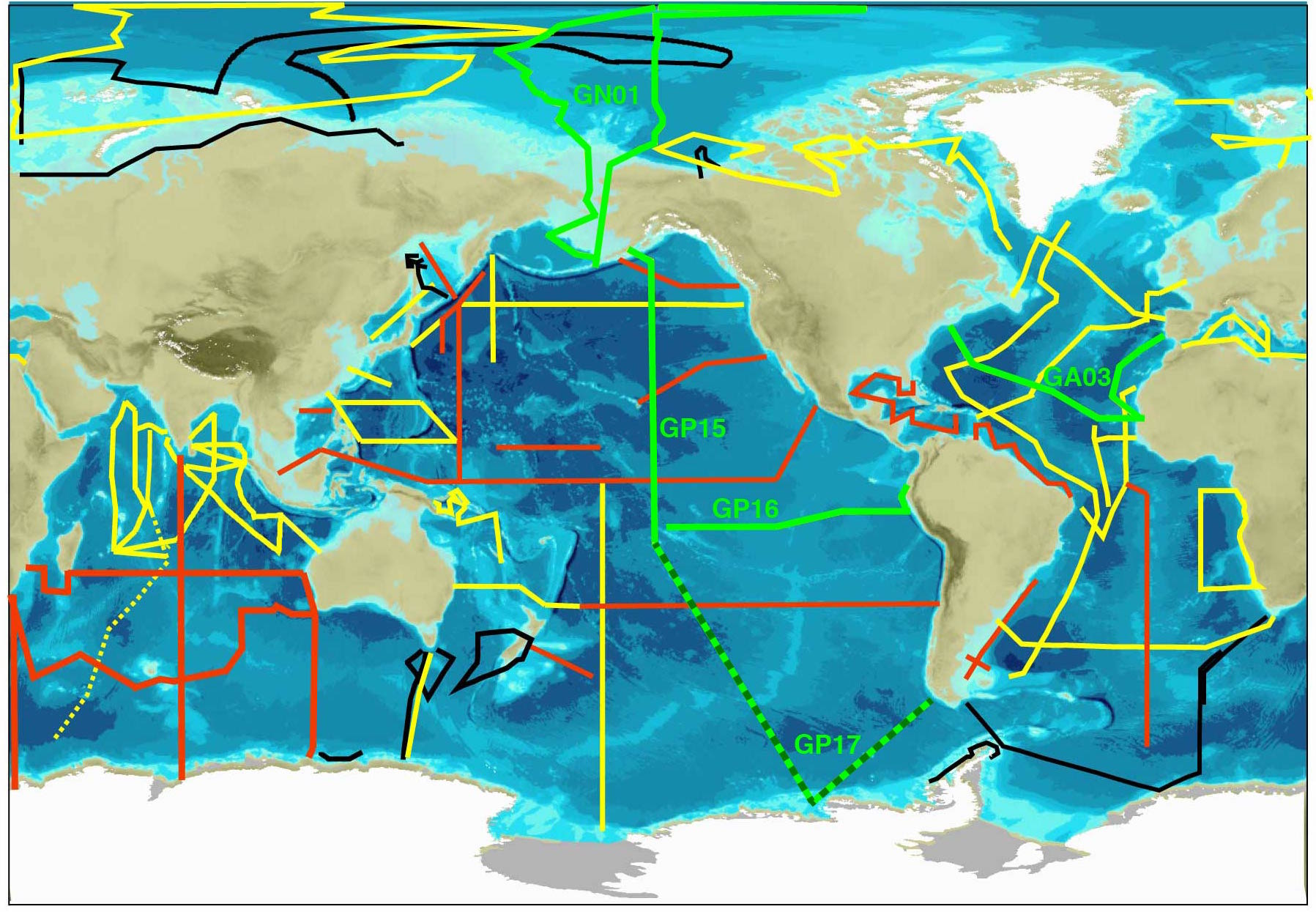 [Speaker Notes: Arctic special issue in JGR Oceans]
GP17 Two-ship Plan
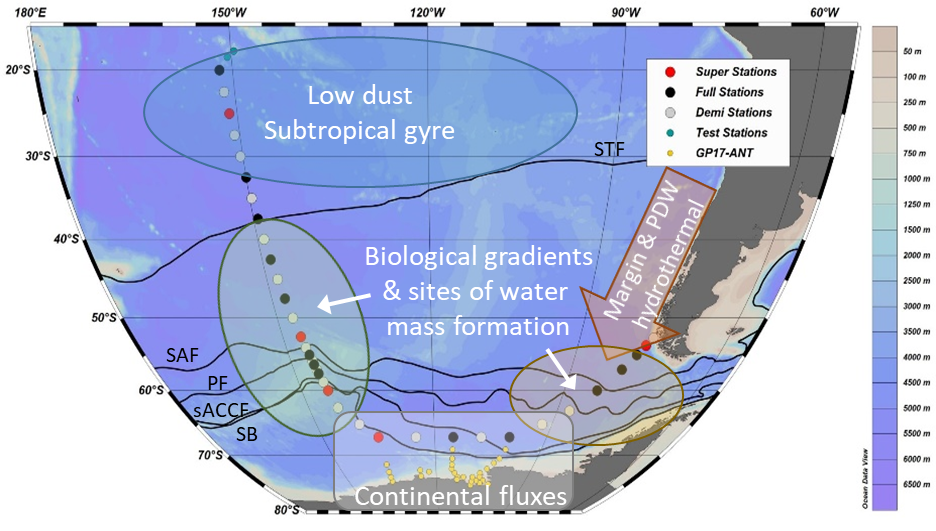